Paradox & infinity
Moemen Khaled
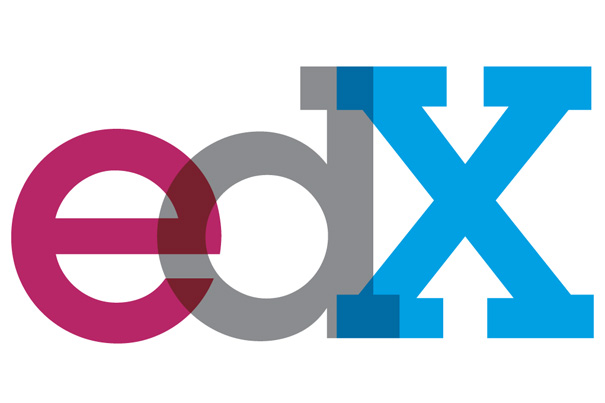 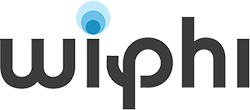 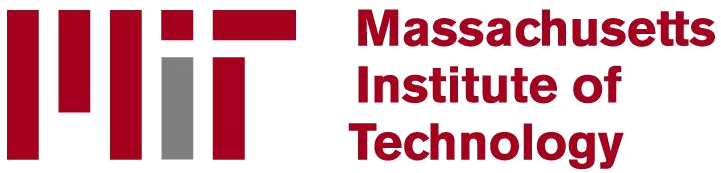 24.118x Paradox and Infinity
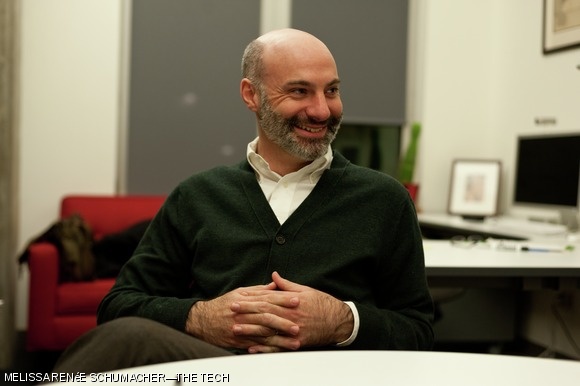 Professor Agustin Rayo
9 topics
1.5 months
Paradox?!
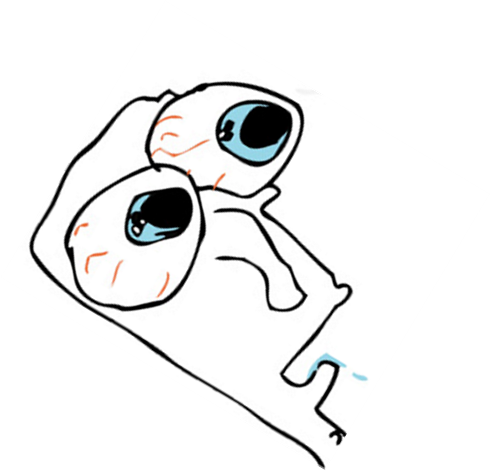 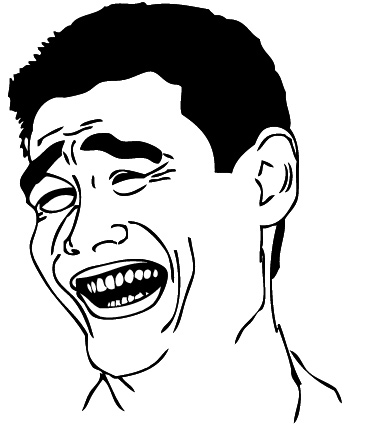 أنا هأتفرج على سبونج بوب أسهل
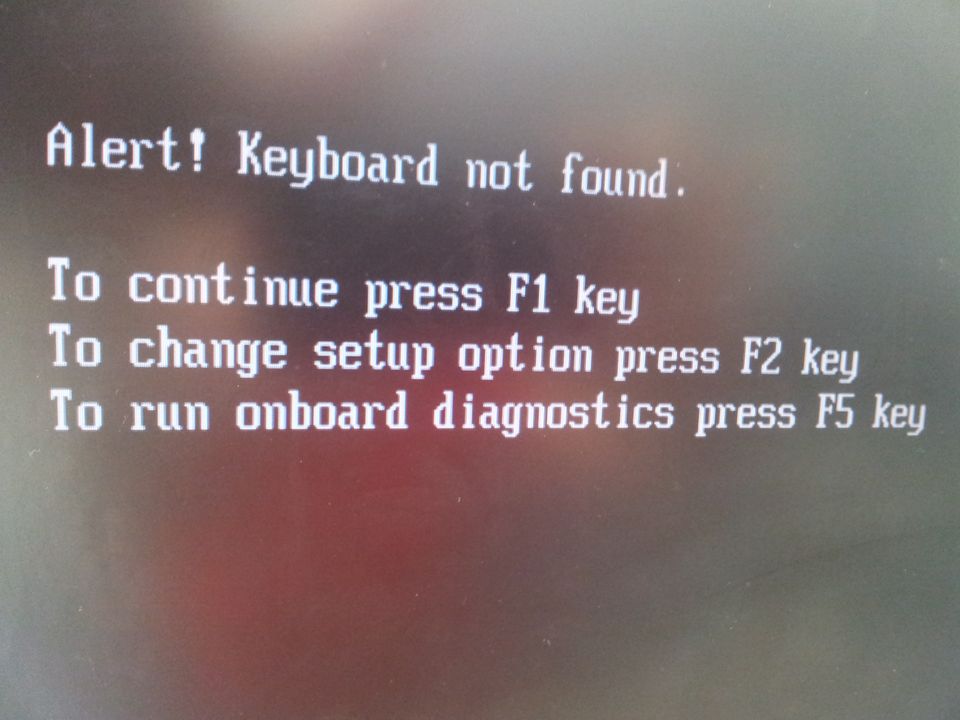 اختم الورق من الدور الأول
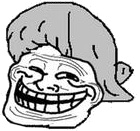 اختم الورق من الدور الأخير
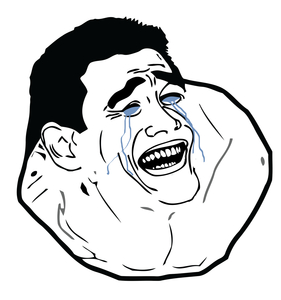 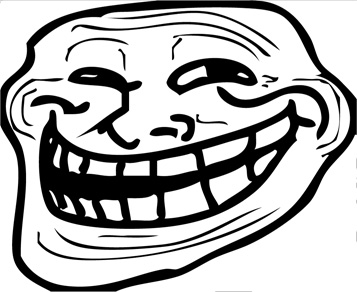 Famous Paradoxes
1. This statement is false
2. Crocodile Dilemma
3. What happens when an immoveable object meets an unstoppable force?
4. مفيش صاحب يتصاحب
The Grandfather Paradox
2015
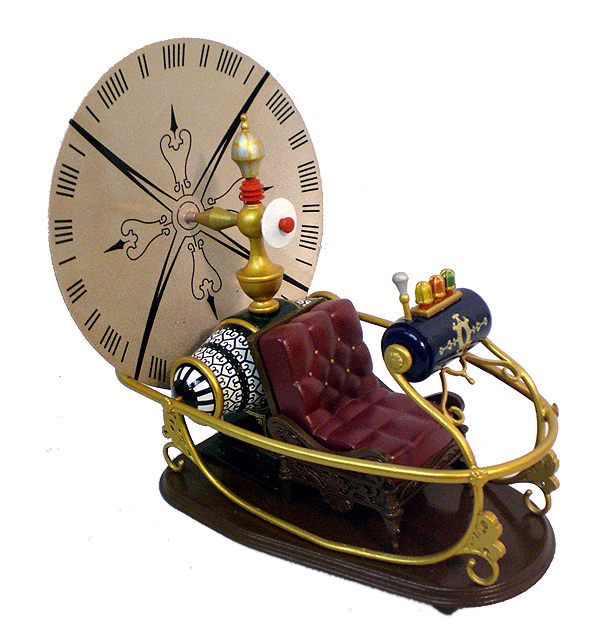 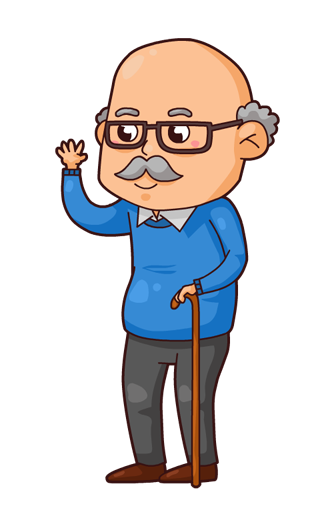 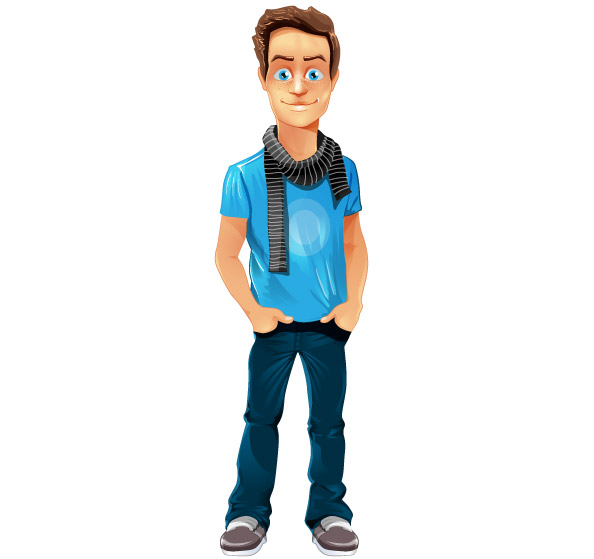 حسونة
Evil
Grandfather
1950
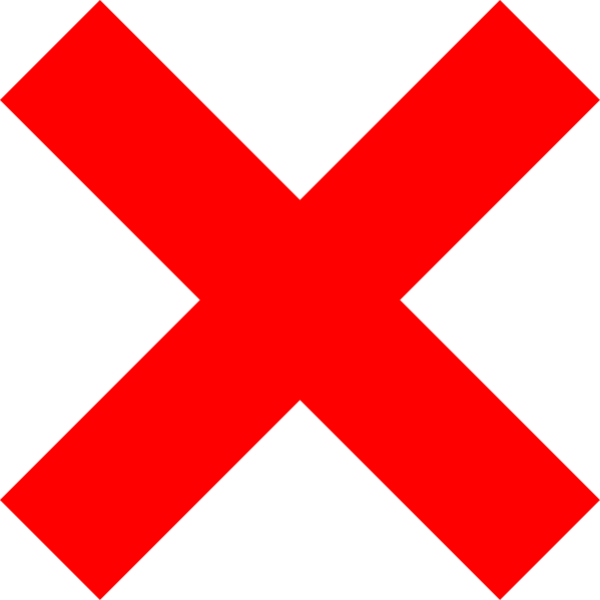 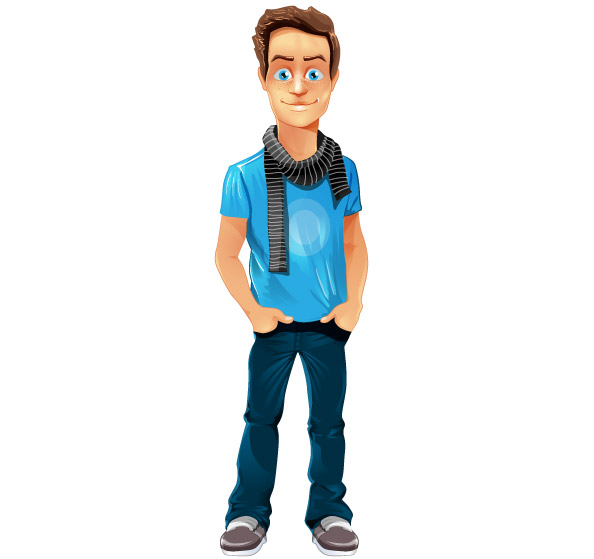 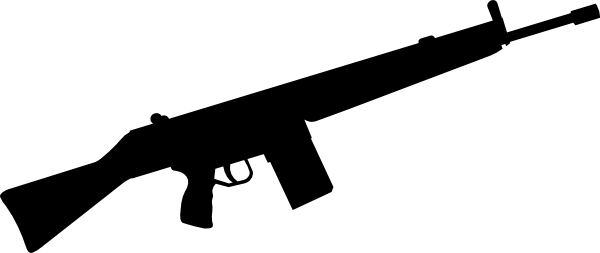 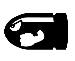 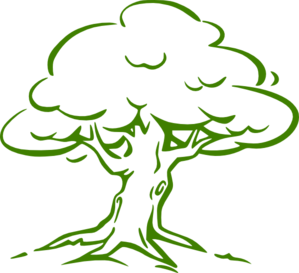 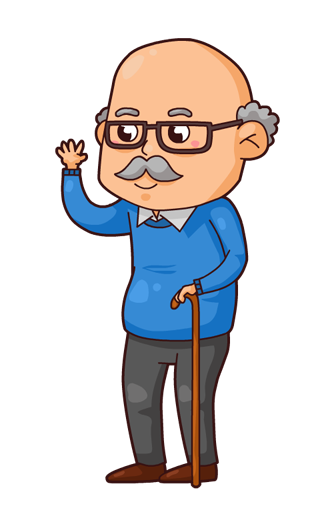 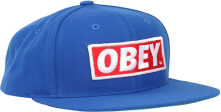 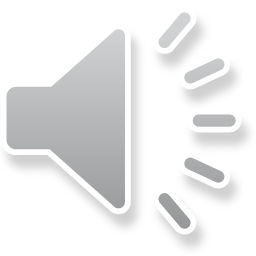 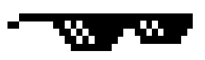 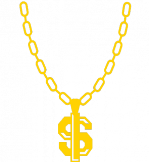 Consistent
1950
2015
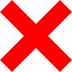 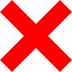 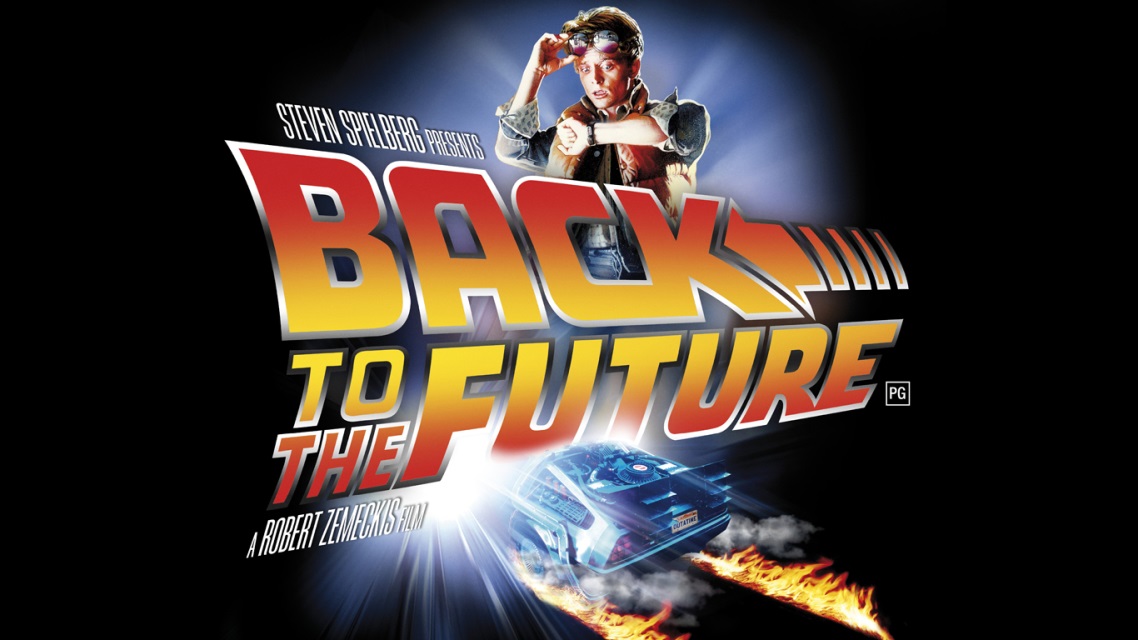 but
Newcomb’s paradox
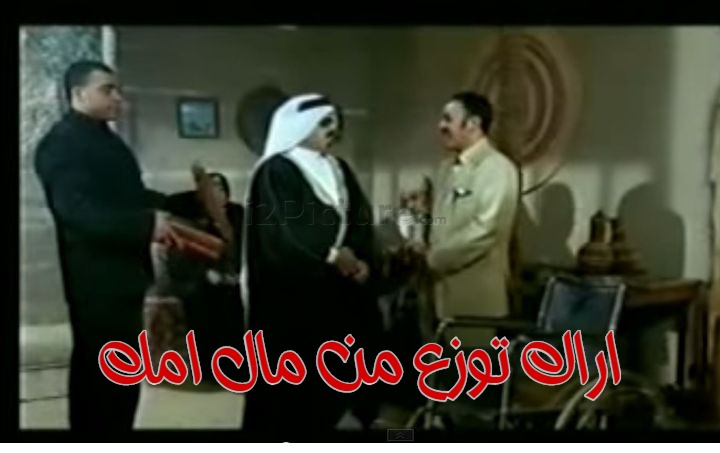 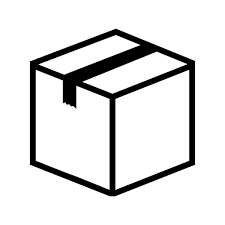 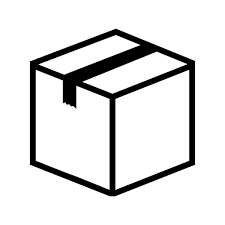 2
1
1000$
0$ or 1,000,000$
One or two boxes?
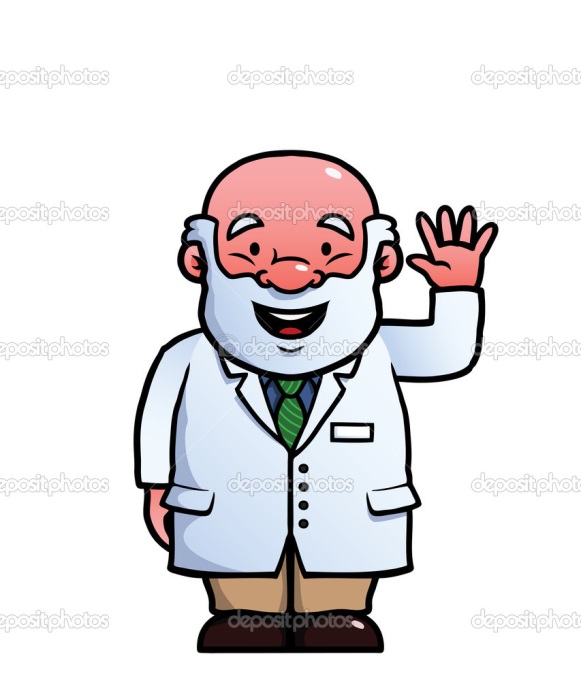 Plot twist
99% Accuracy
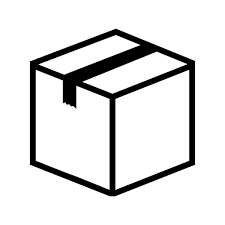 Personality Expert
If two boxes,
contains 0$
2
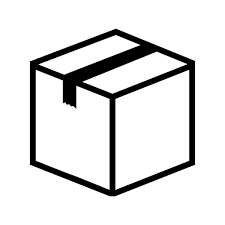 If one box,
2
contains 1,000,000$
Expected value maximization
EV(x) = p(x).v(x)
You assign the values
EV1 = 99% . 1,000,000 = 990,000
EV2 = 99% . 1000 + 1% . 1,001,000 = 11,000
EV1 > EV2
You should One Box.
But consider the situation
0$
1000$
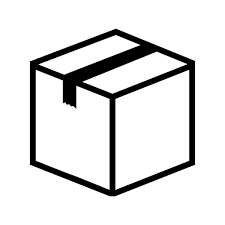 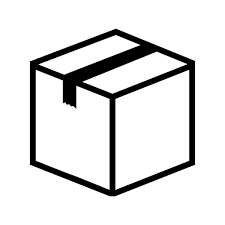 2
1
And one more thing….
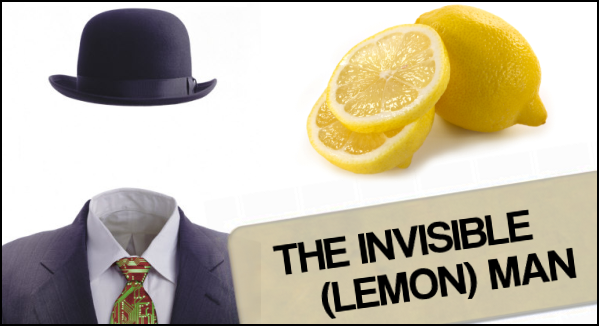 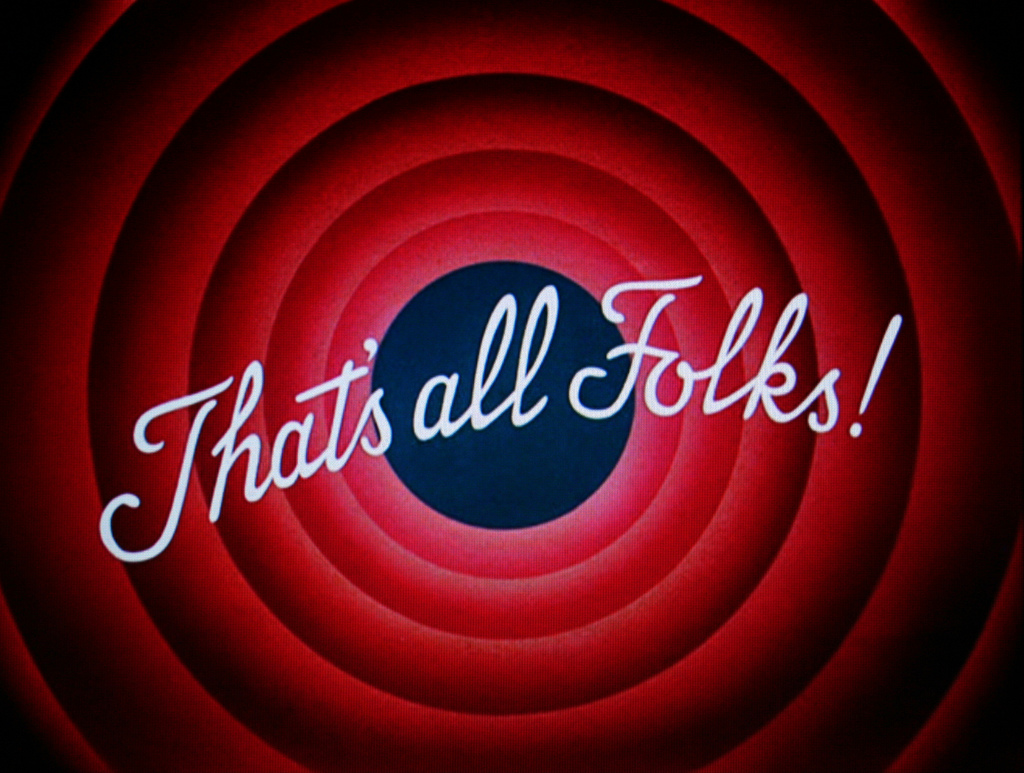 References
MITx 24.118 Paradox & Infinity: https://www.edx.org/course/paradox-infinity-mitx-24-118x

Grandfather Paradox – Wireless Philosophy: https://www.youtube.com/watch?t=23&v=M8oITAoaCr4

What Is The Speed Of Dark? – Vsauce: https://www.youtube.com/watch?v=JTvcpdfGUtQ